Elementos de máquinas II
Aula 06 – Engrenagens Helicoidais
Prof. Walter Antonio Kapp, Dr. Eng.
Assunto desta Aula
Engrenagens Helicoidais




Esta nota de aula foi baseada no capítulo 7 da apostila de Elementos de máquinas II – EMC 5332 – da graduação em Eng. Mecânica da UFSC,
Elaborada pelo professor Acires Dias
Engrenagens Helicoidais
As engrenagens cilíndricas de dentes helicoidais constituem uma alternativa mais avançada do que as de dentes retos para as transmissões. Elas têm maior capacidade de carga por espaço ocupado. A carga é distribuída mais gradual e uniforme sobre o dente e seu engrenamento é suave, mais silencioso, condições essas indispensáveis para acionamentos de altas velocidades.
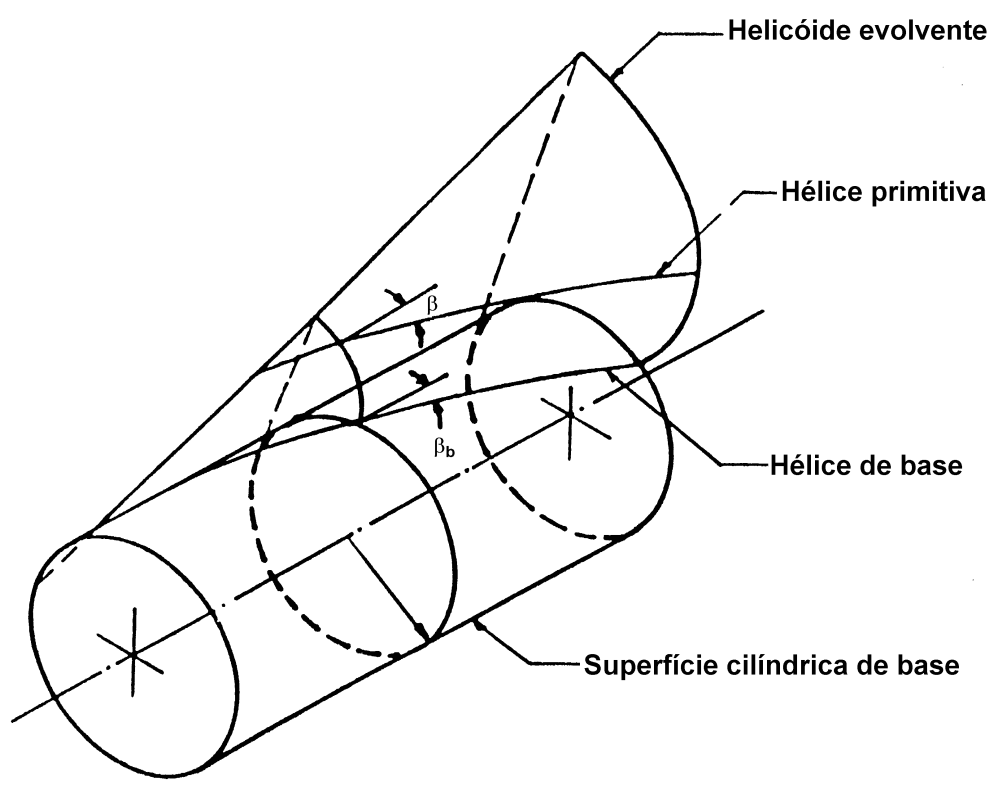 Engrenagens Helicoidais
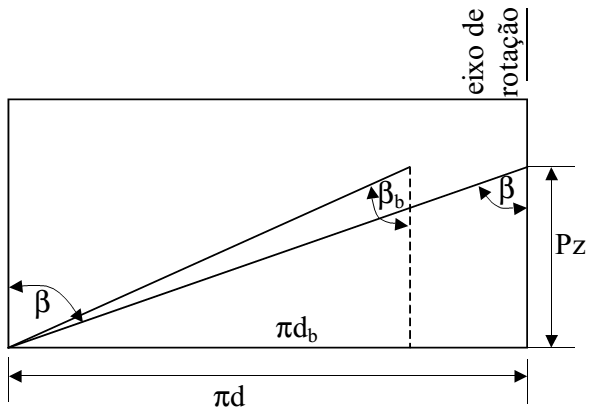 Engrenagens Helicoidais
Relação entre a hélice de base e a hélice primitiva
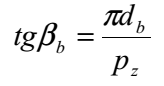 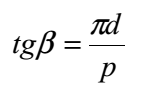 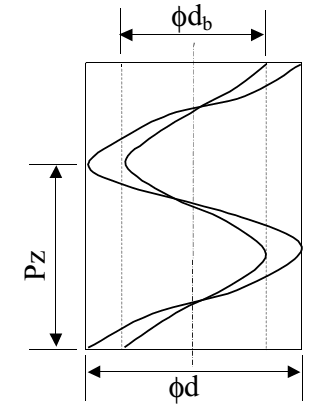 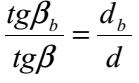 Engrenagens Helicoidais
Relações principais entre os planos normal e transversal
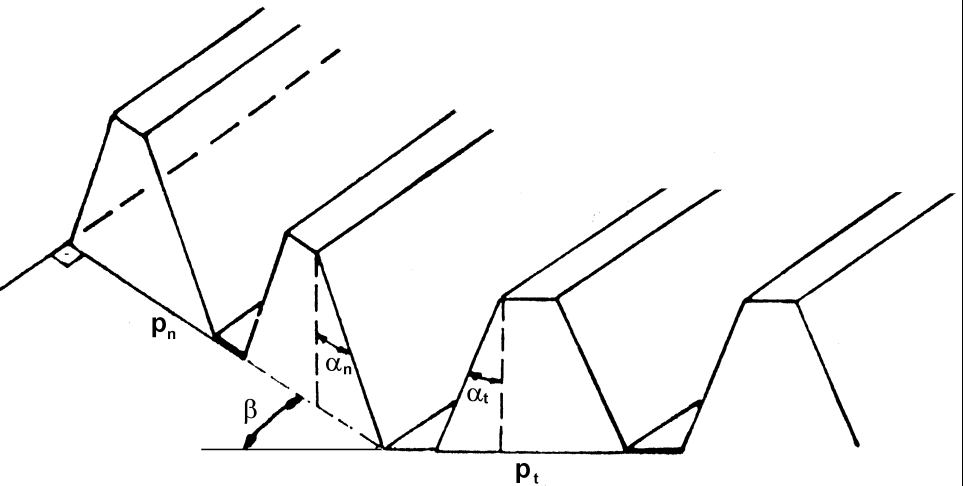 Engrenagens Helicoidais
Relações principais entre os planos normal e transversal
αn é o ângulo de pressão do engrenamento no plano normal.



Mas AB=DF e FC=BC‧cosβ, logo:
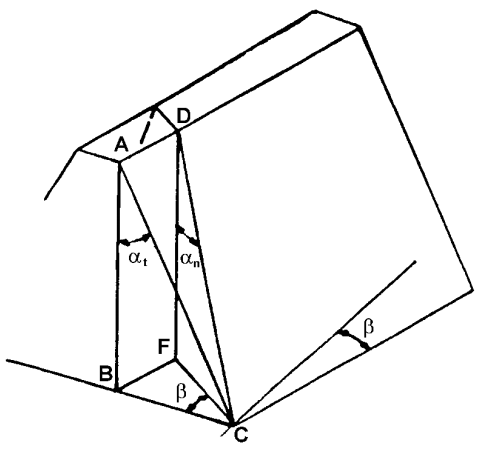 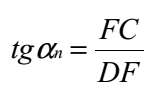 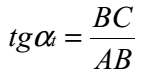 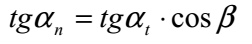 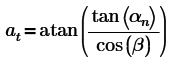 Engrenagens Helicoidais
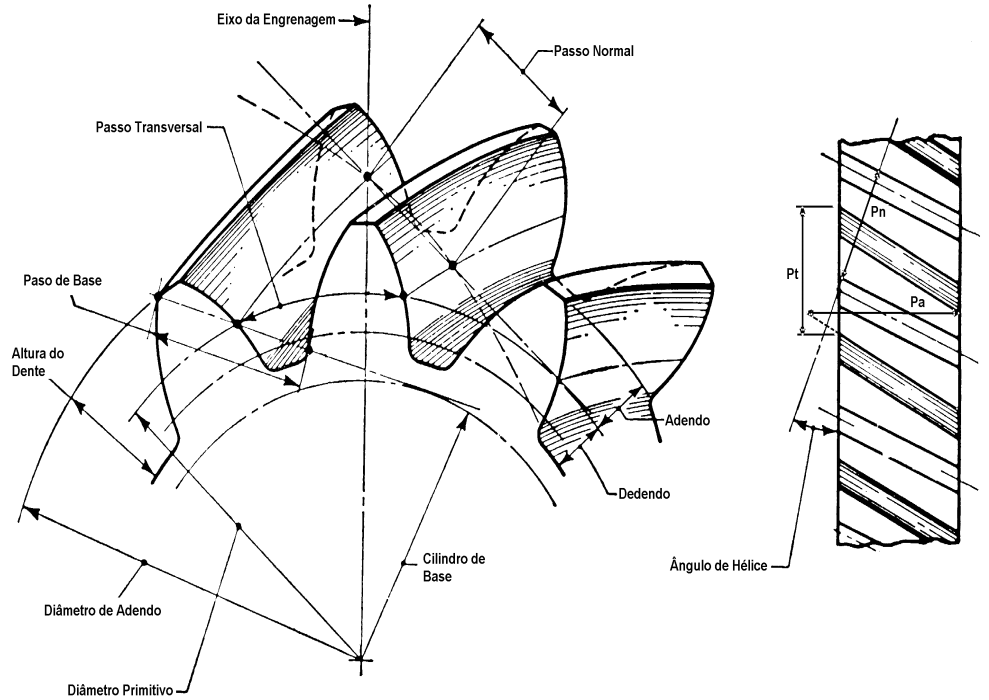 Passos de uma engrenagem helicoidal
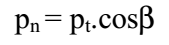 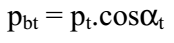 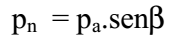 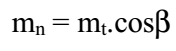 Engrenagens Helicoidais
Engrenamento com engrenagens helicoidais
	Considera-se o caso geral que é o engrenamento VÊ
Espessuras do dente:


A soma das espessuras:


Onde:
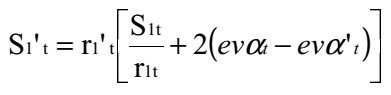 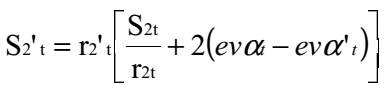 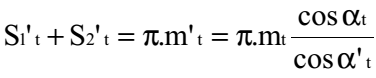 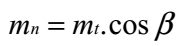 Engrenagens Helicoidais
Engrenamento com engrenagens helicoidais
	Considera-se o caso geral que é o engrenamento VÊ
Espessuras do dente:


A soma das espessuras:


Onde:
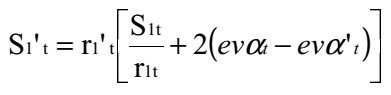 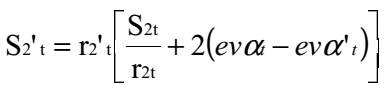 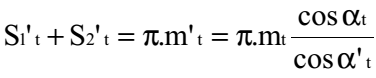 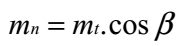 Engrenagens Helicoidais
Resolvida a equação para a’ determina-se a distância entre centros:



Onde:



e
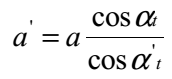 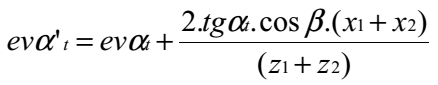 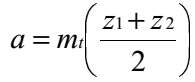 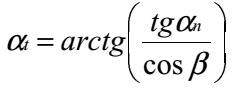 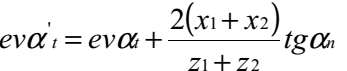 Engrenagens Helicoidais
Engrenamento com engrenagens helicoidais
Dimensões das engrenagens do engrenamento VÊ Helicoidal:
Se optarmos pelo cálculo do diâmetro:











Onde:
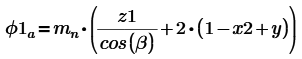 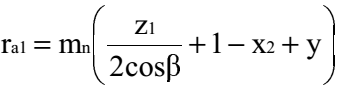 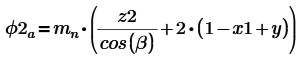 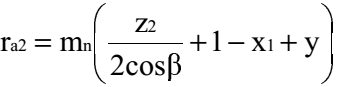 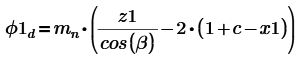 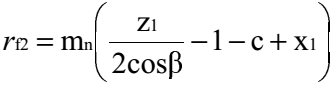 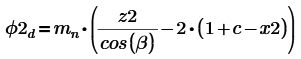 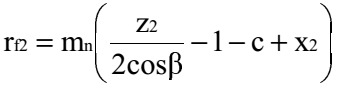 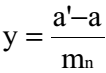 Engrenagens Helicoidais
Engrenamento com engrenagens helicoidais
Razões de condução
Razão de condução transversal (ea):






Grau de recobrimento axial (eb):



	 Recomenda-se que eb≥1
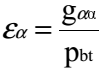 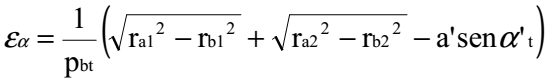 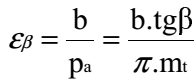 Engrenagens Helicoidais
Engrenamento com engrenagens helicoidais
Determinação do fator de deslocamento de perfil mínimo para evitar o recorte em pinhões Helicoidais:
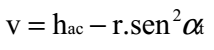 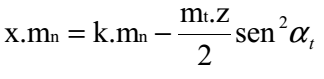 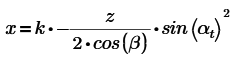 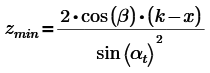 Engrenagens Helicoidais
Número de dentes virtuais
Ao considerar-se a seção por um plano normal à hélice na superfície cilíndrica primitiva, tem-se uma engrenagem de dentes retos chamada de engrenagem virtual.
	Esta engrenagem tem as seguintes características:
1. Seu módulo mv é igual ao módulo normal da engrenagem helicoidal mn.
2. O raio primitivo rv é igual ao raio de curvatura no ponto p da elipse correspondente à seção oblíqua ao cilindro de base
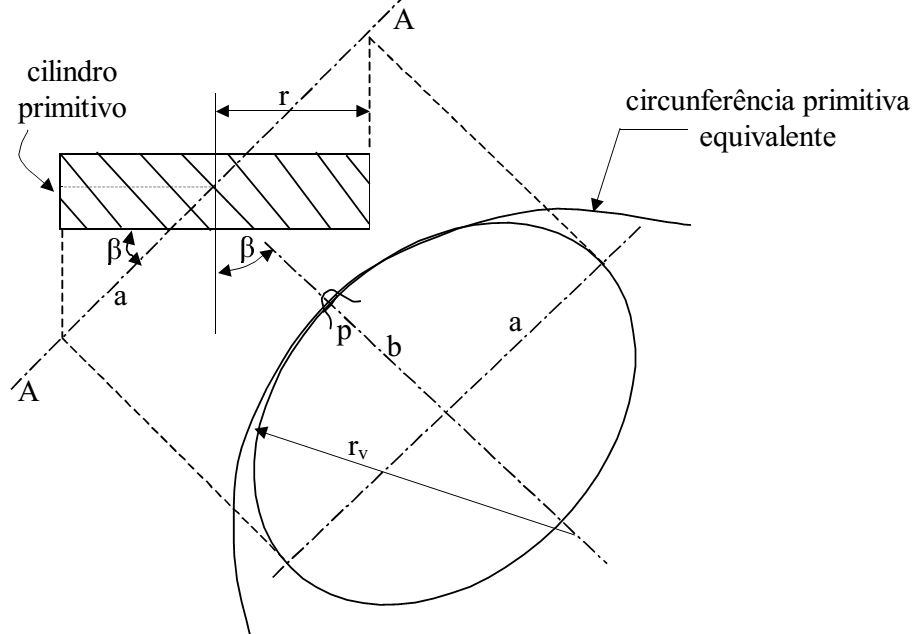 Engrenagens Helicoidais
Número de dentes virtuais
Engrenagens Helicoidais
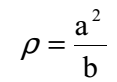 Como b=r, e

O raio de curvatura é:

Aplicando a condição de engrenamento virtual:

Pela definição de módulo:

Logo:
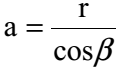 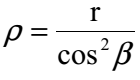 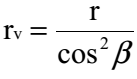 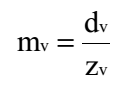 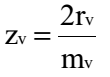 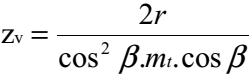 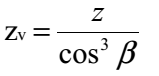 Engrenagens Helicoidais
Definições:
Passo de Base Transversal(pbt)	– É o passo medido sobre a superfície cilíndrica de base, no plano transversal.
Passo de Base Normal(pbn) 	– É o passo medido sobre a superfície cilíndrica de base, no plano normal.
Passo Primitivo Transversal (pt) 	– É o passo medido sobre a superfície cilíndrica primitiva, no plano transversal.
Passo Primitivo Normal(pn) 	– É o passo medido sobre a superfície cilíndrica primitiva, no plano normal.
Passo Primitivo Axial(pa)	– É o passo medido sobre a superfície cilíndrica primitiva, no plano axial.
Módulo Transversal (mt) 	– É o módulo no plano transversal, este módulo define a circunferência primitiva, mt =d/z.
Módulo Normal(mn) 	– É o módulo no plano normal, este módulo é o mesmo da fabricação, o mesmo módulo da cremalheira geradora, m = mn.
Ângulo de Pressão Transversal(αt)	– É medido no plano transversal e a função evolvente de um dente helicoidal refere-se a este ângulo.
Ângulo de Pressão Normal(αn) 	– É medido no plano normal e é, da mesma forma que o módulo normal, o ângulo da ferramenta geradora,α=αn.
Tipos de Engrenamentos
Engrenamento Helicoidal:
Vantagens:
Engrenamento mais robusto;
Contato suave;
Altas velocidades;
Mais compacto.
Desvantagem:
Processo de fabricação mais complexo.
Menos padronizados, permite muita variação do ângulo de hélice.
Exercícios
1- Determinar as dimensões geométricas das engrenagens definidas abaixo:
an=20°
b=17°
c=0,25
mn=10 mm
b=100 mm

z1=11			z2=17
x1=?			X2=0